Division of Endovascular Interventions Mount Sinai HospitalNew York08/28/2019
Patient history
59 Male with 

HTN, IDDM, CAD (PCI-LAD/6-19), smoking

P/W worsening B/L Caludication (½ block), Rutherford  4, on OMT failed exercise therapy

ASA, Clopidogrel, Atenalol, Losartan, Ranolazine, Rosuvastatin, Omeprazole, Insulin

ABI (R) 0.68 (L): 0.79
Non-invasive Imaging
R=Profunda: 50-99% stenosis; 
SFA: Proximal to mid SFA is occluded and reconstitutes in the distal vessel.  Long segment occlusion.

L=Profunda: 50-99%; 
SFA: Small-segment occlusion of the mid to distal SFA. 
There is a 50-99% stenosis in the distal vessel.
Previous angiogram
SFA PROX
SFA DISTAL
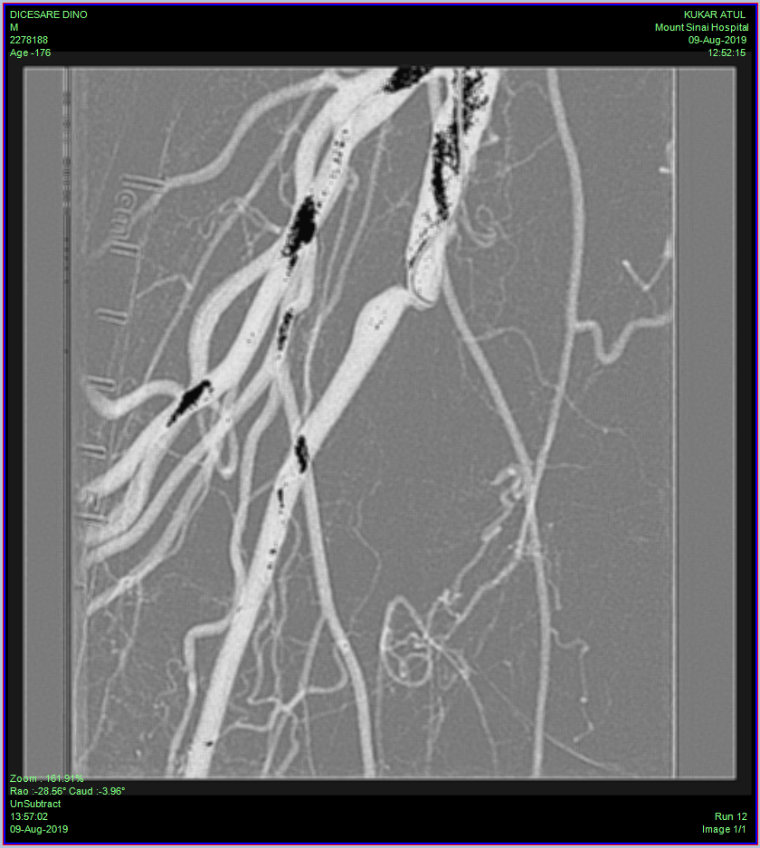 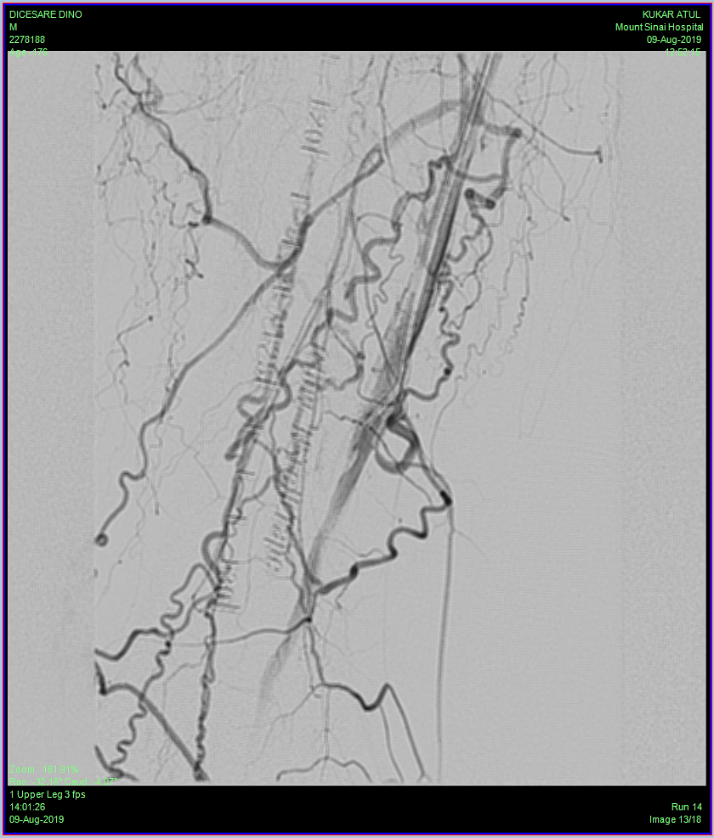 Strategy
Contralateral CFA access vs Ipsilateral Pedal access
GlideWire with catheter support
True-lumen vs Sub-intimal Tracking and  Reentry
Switching to a 014 wire for intervention
Atherectomy (directional)
PTA
IVUS guided Stenting
Fem-pop arteries CTO
CTOs frequently are encountered (40-50%) in the SFA distribution of patients with claudication and CLI; however, those with CLI often have multilevel occlusions. 

CTO revascularization of the SFA is feasible with the use of wire catheter and dedicated CTO crossing and re-entry devices in indicated patients with medically refractory claudication or advanced limb ischemia.
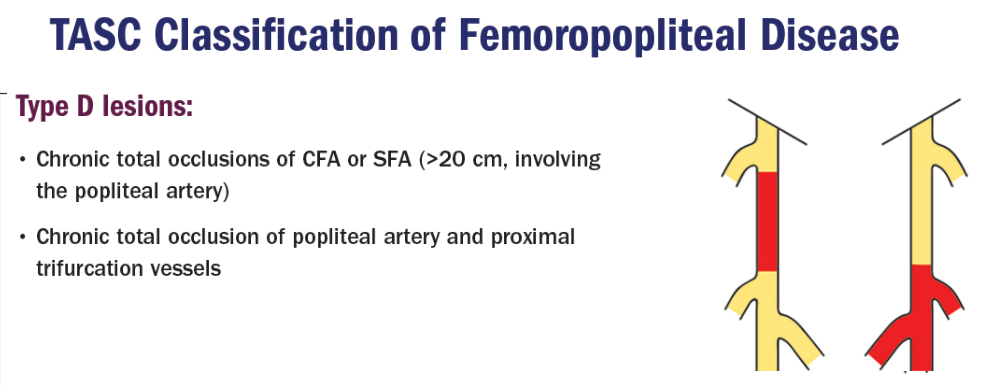 Approach for endovascular treatment of femoropopliteal CTO
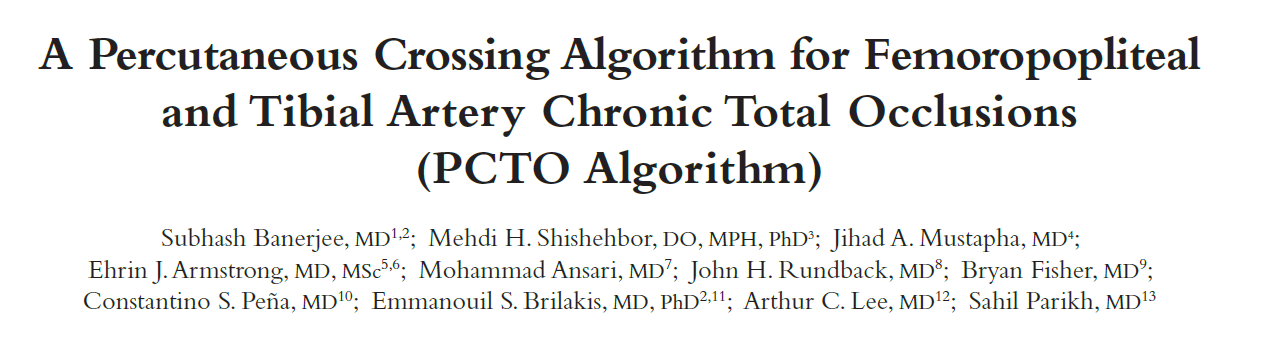 J INVASIVE CARDIOL 2019;31(4):111-119.
Classification of CTO based on morphology
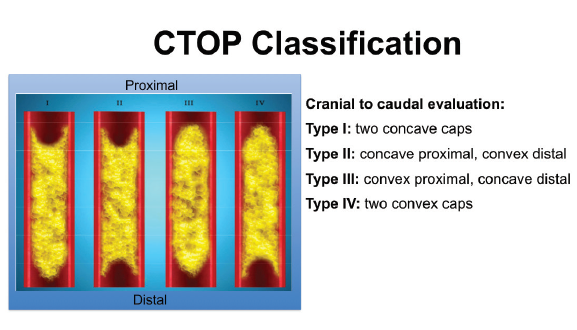 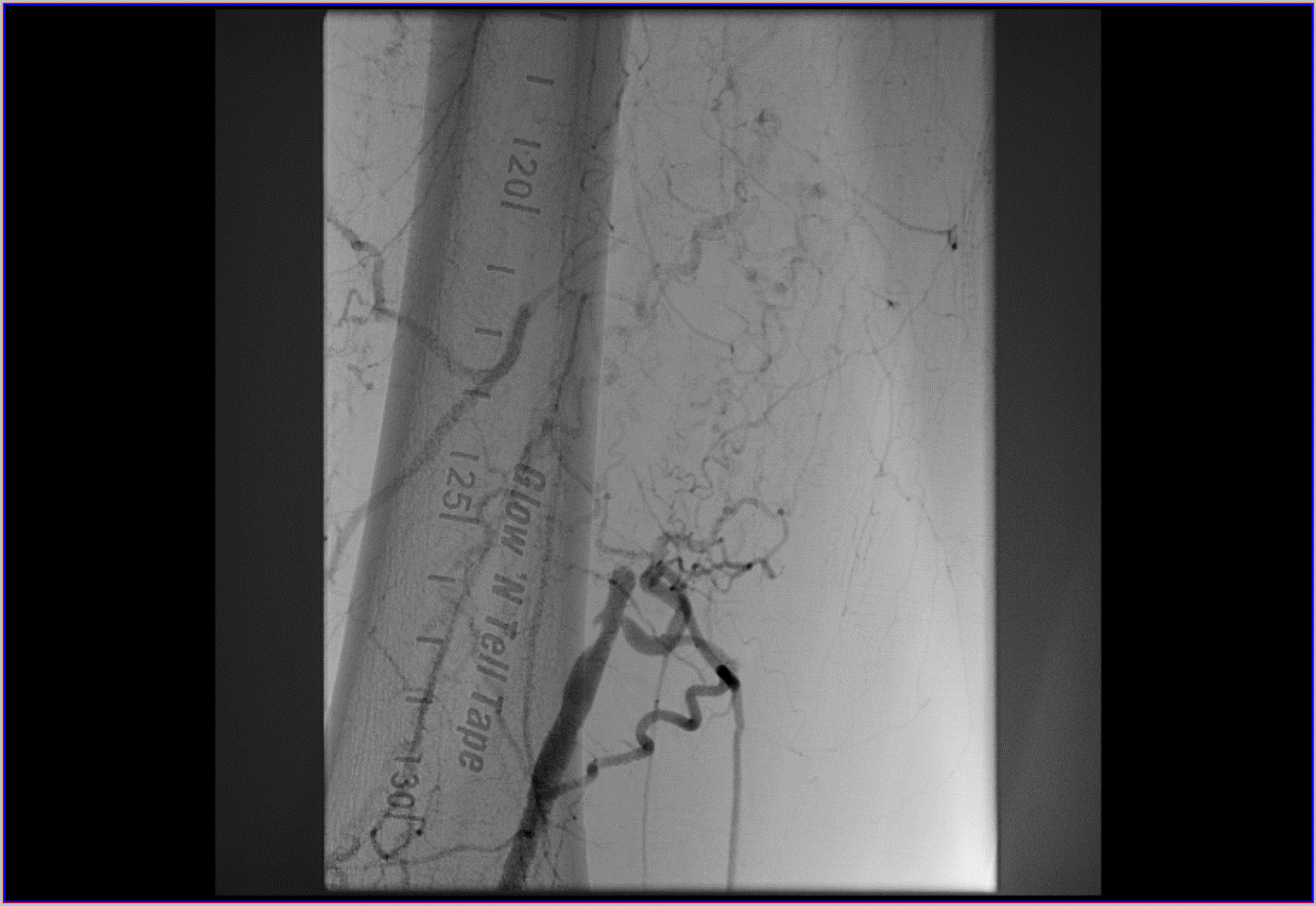 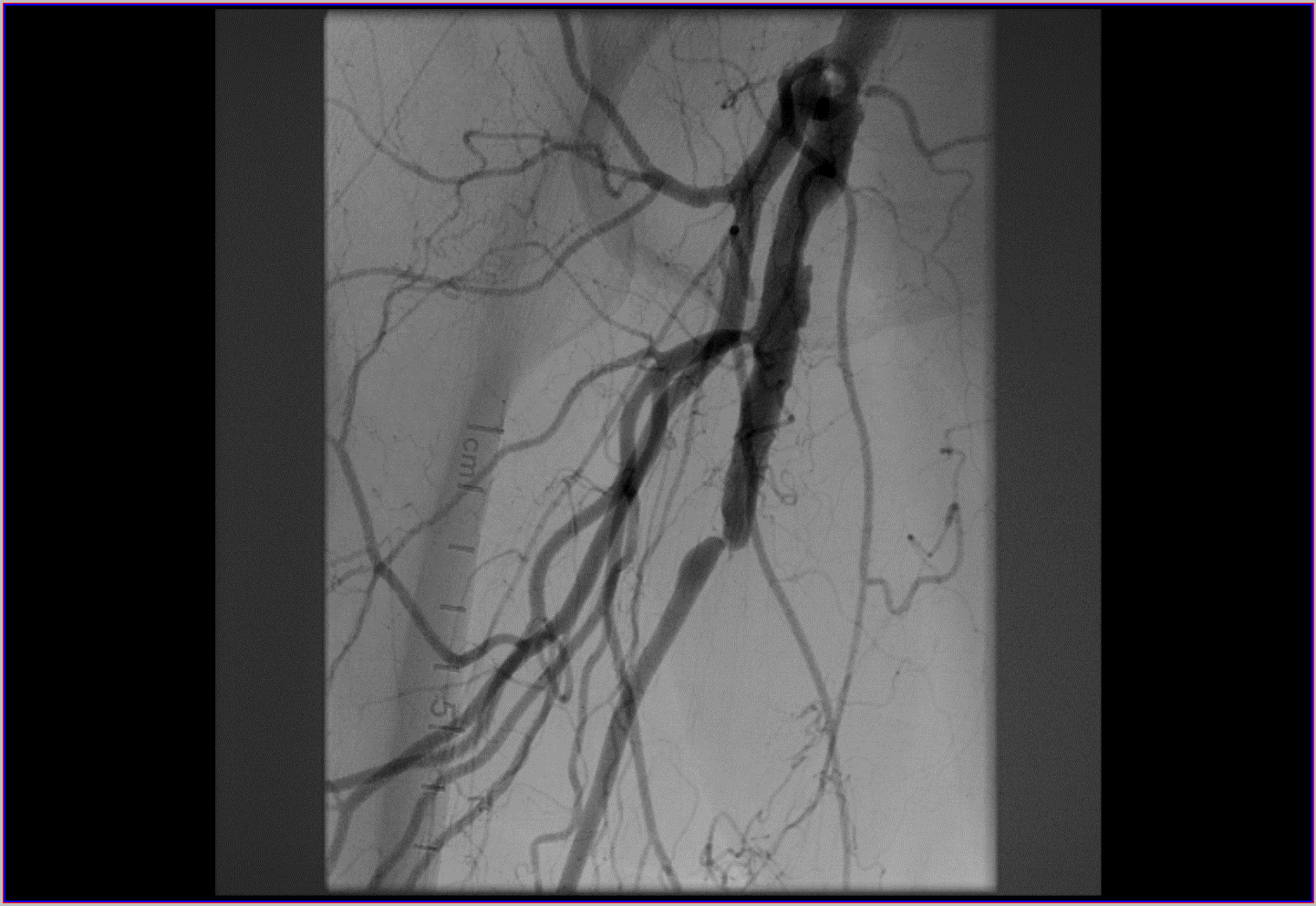 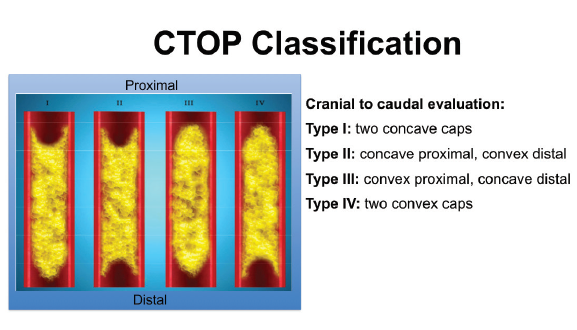 J INVASIVE CARDIOL 2019;31(4):111-119.
10
FP CTO Classification & Initial Crossing Approach
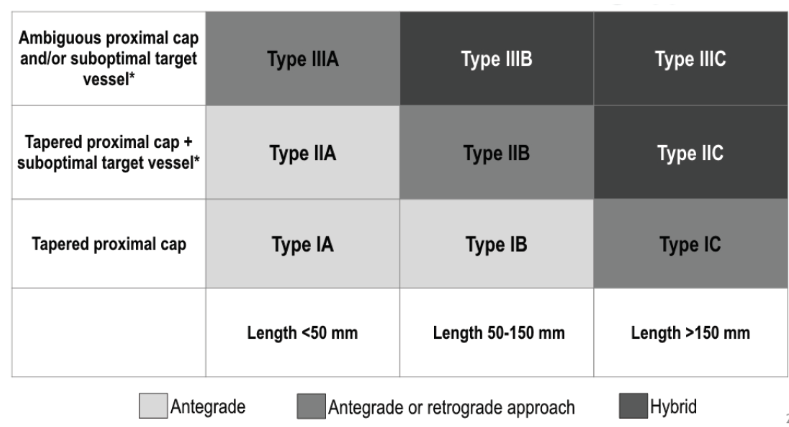 J INVASIVE CARDIOL 2019;31(4):111-119.
SFA CTO Crossing techniques
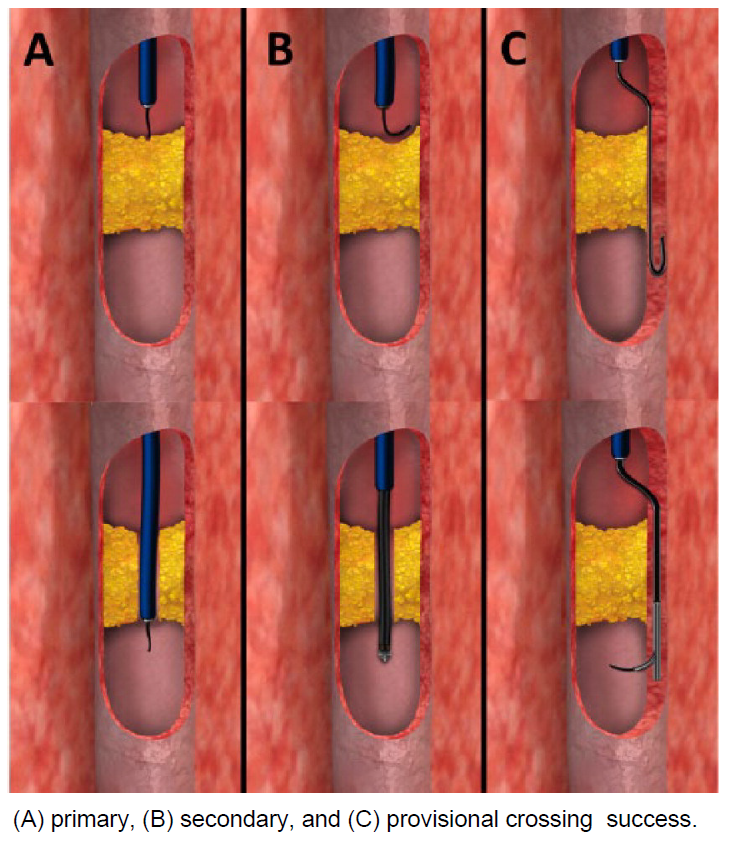 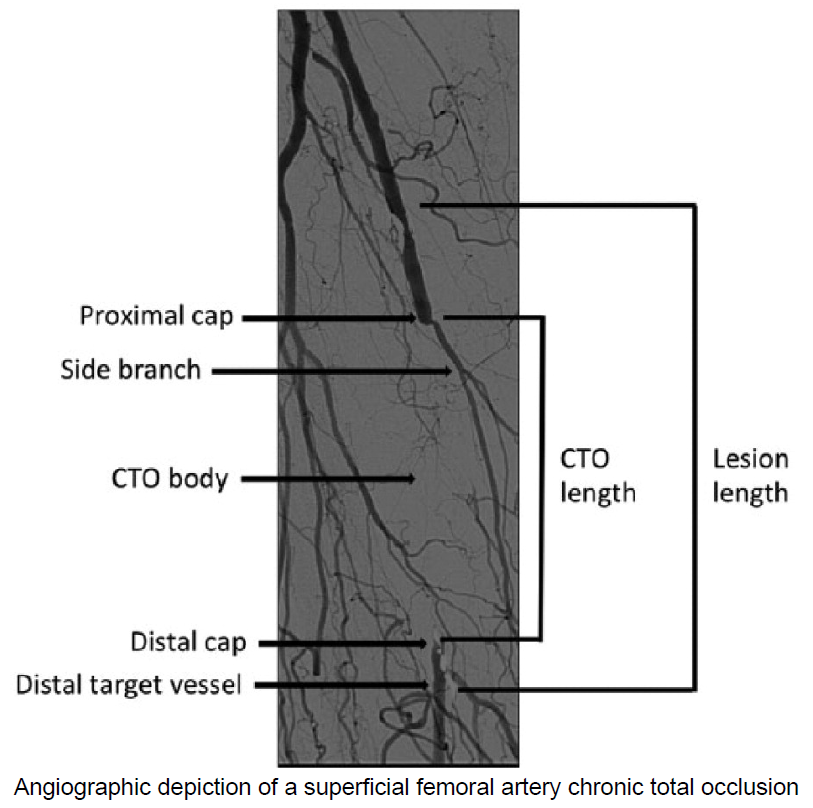 J Endovasc Ther. 2015 Aug;22(4):525-34.
Equipment Selection:
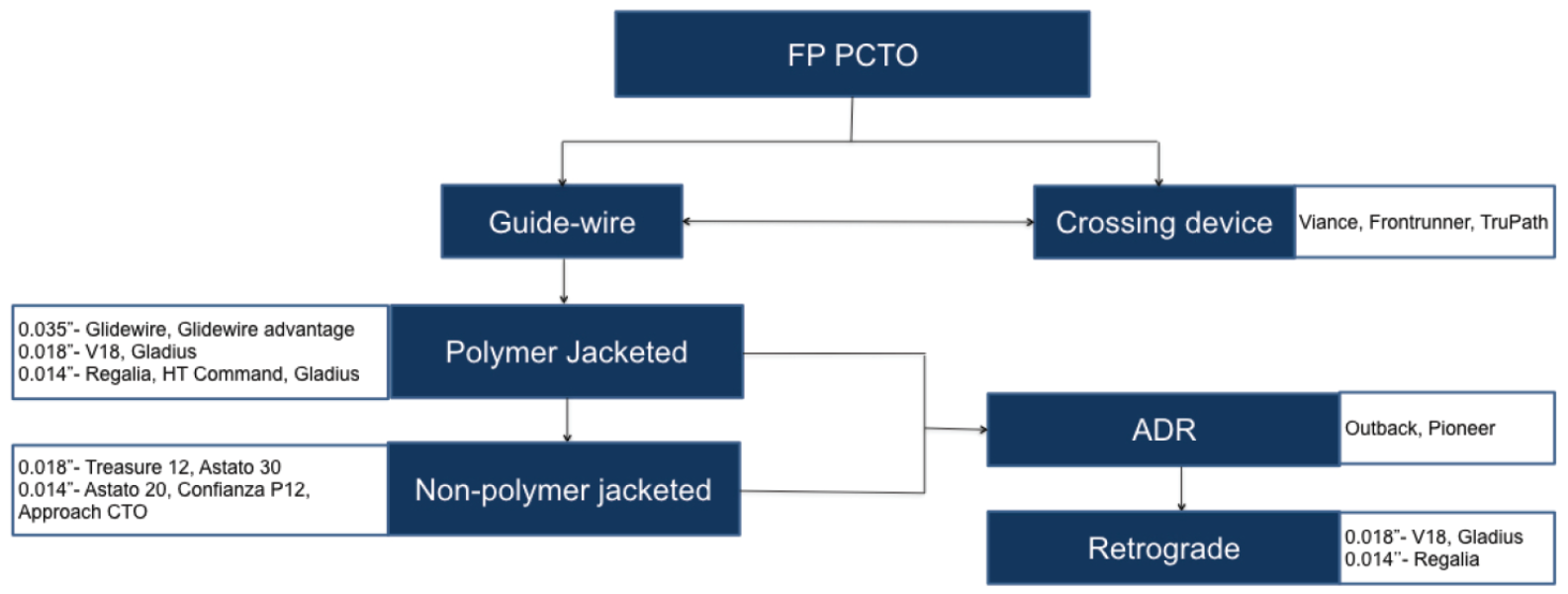 0.035" PLATFORM
Designed to provide highest support & stability 
Compatible with most SFA balloons/stents
0.018" PLATFORM
Least Traumatic
More steerable and flexible
0.014" PLATFORM
Least Traumatic
Least support
Re-Entry
J INVASIVE CARDIOL 2019;31(4):111-119
Crossing devices (true lumen)
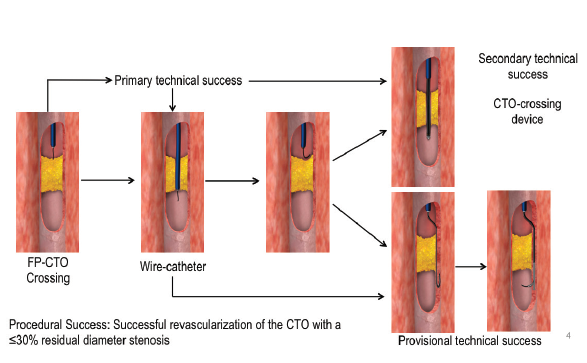 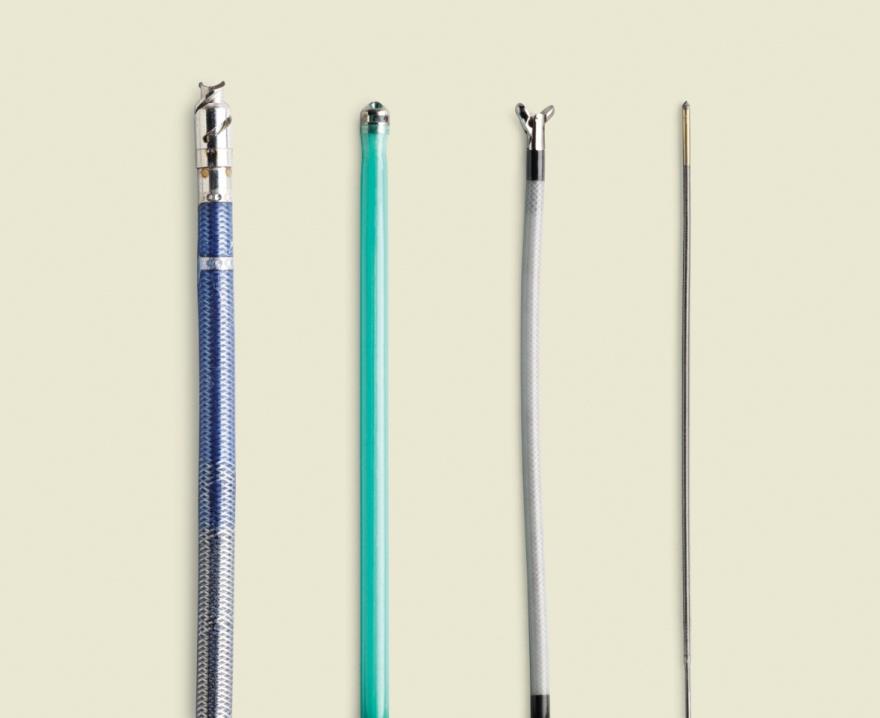 TruePath
Front Runner
Crossing devices
Gentle forward pressure
Let device do the work
Exploit micro-channels
Mechanical or vibrational energy to break up calcium
Crosser
WildCat
Sub-Intimal Dissection with Re-Entry
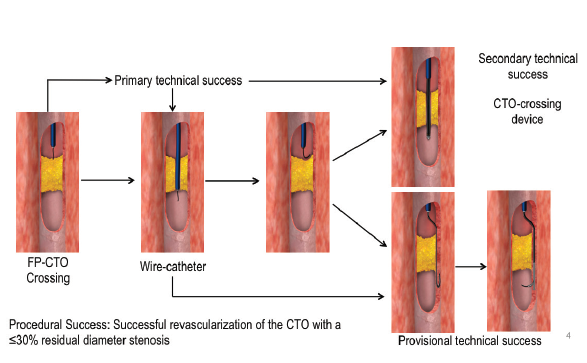 Enteer
Pioneer
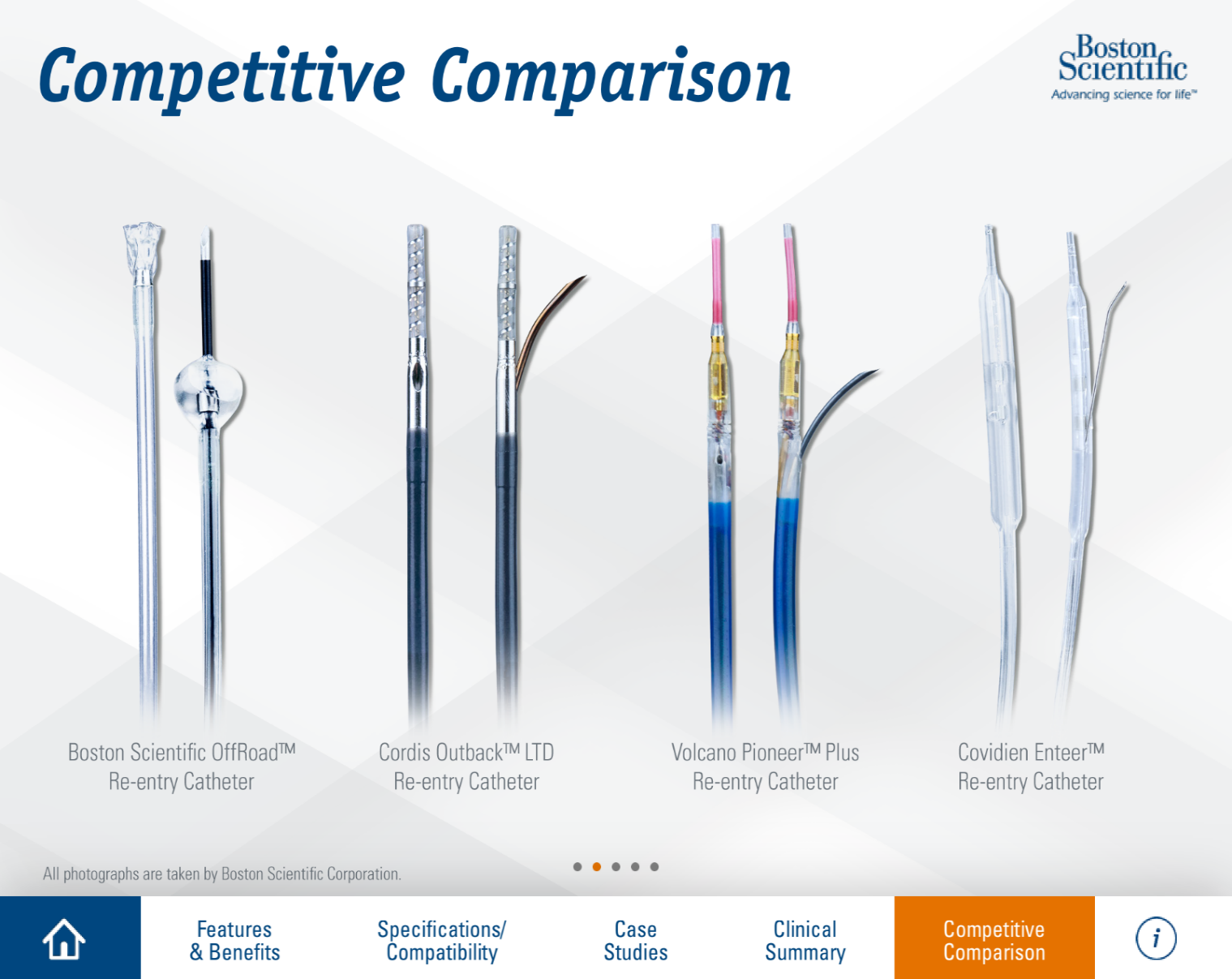 Re-entry often occurs at transition to healthy vessel
Re-entry devices can assist this process:
Outback (Cordis)
Enteer (Medtronic)
Off-Road (Boston Scientific)
Pioneer (Volcano)
Outback
Off-Road
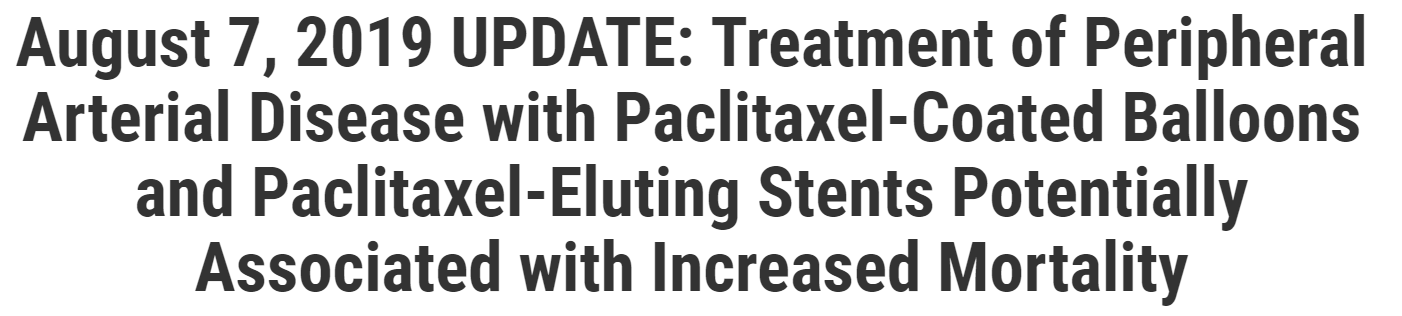 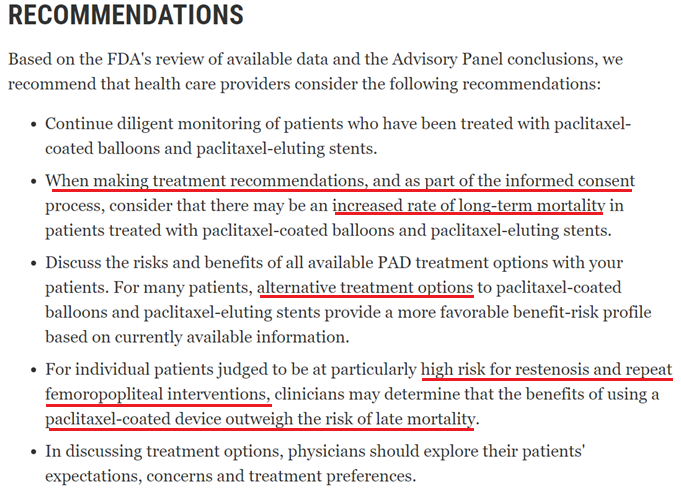 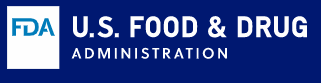 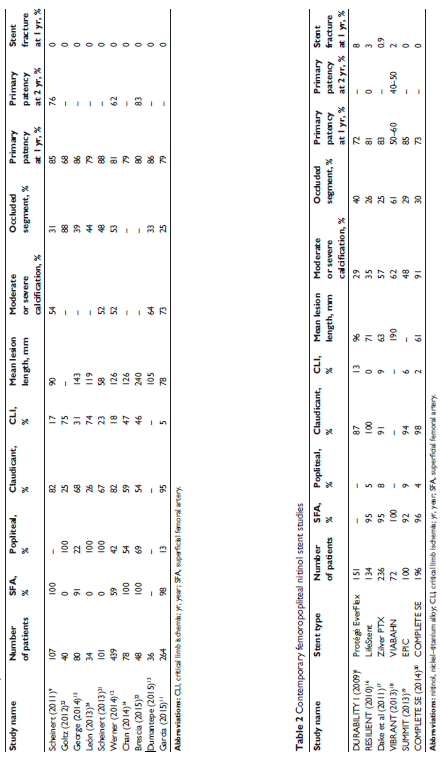 Bare metal stents:
Supera interwoven nitinol stent
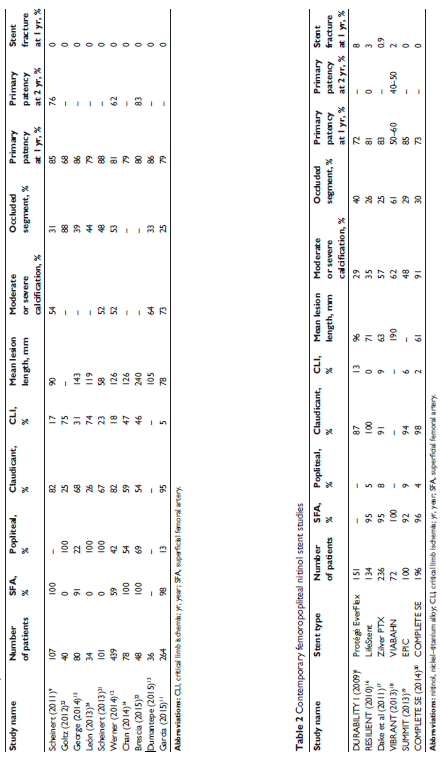 Nitinol stent studies
Vascular Health and Risk Management 2015:11
Supera stent (BMS):
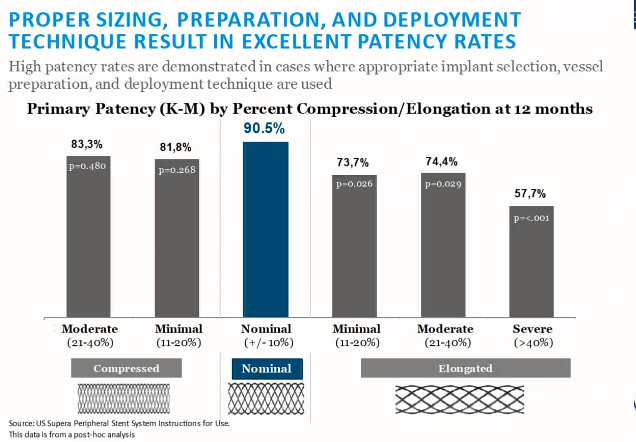 Source: US Supera Peripheral Stent System Instructions for US
Post-hoc analysis
DURABILITY II - primary 3 year

EverFlex Self-expanding Peripheral Stent

















J Vasc Surg. 2015 Jul;58(1):73-83
RESILIENT TRIAL - 3 year Follow up

LifeStent™ Vascular Stent


















J Endovasc Ther. 2012 Feb;19(1):1-9
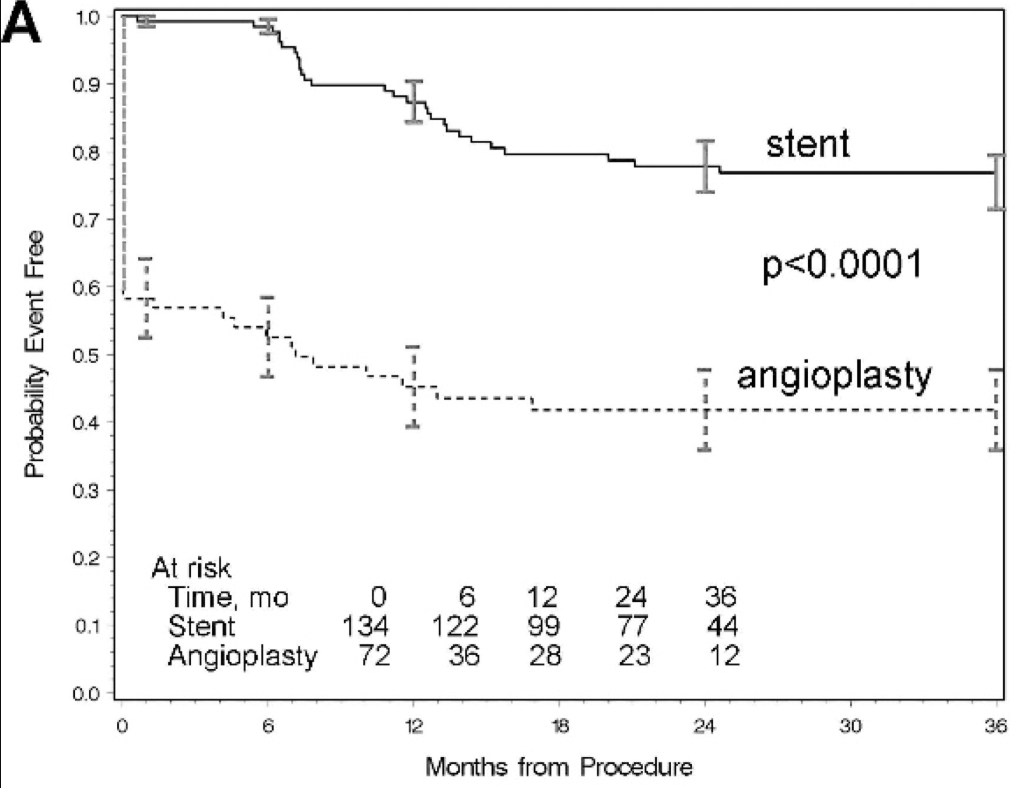 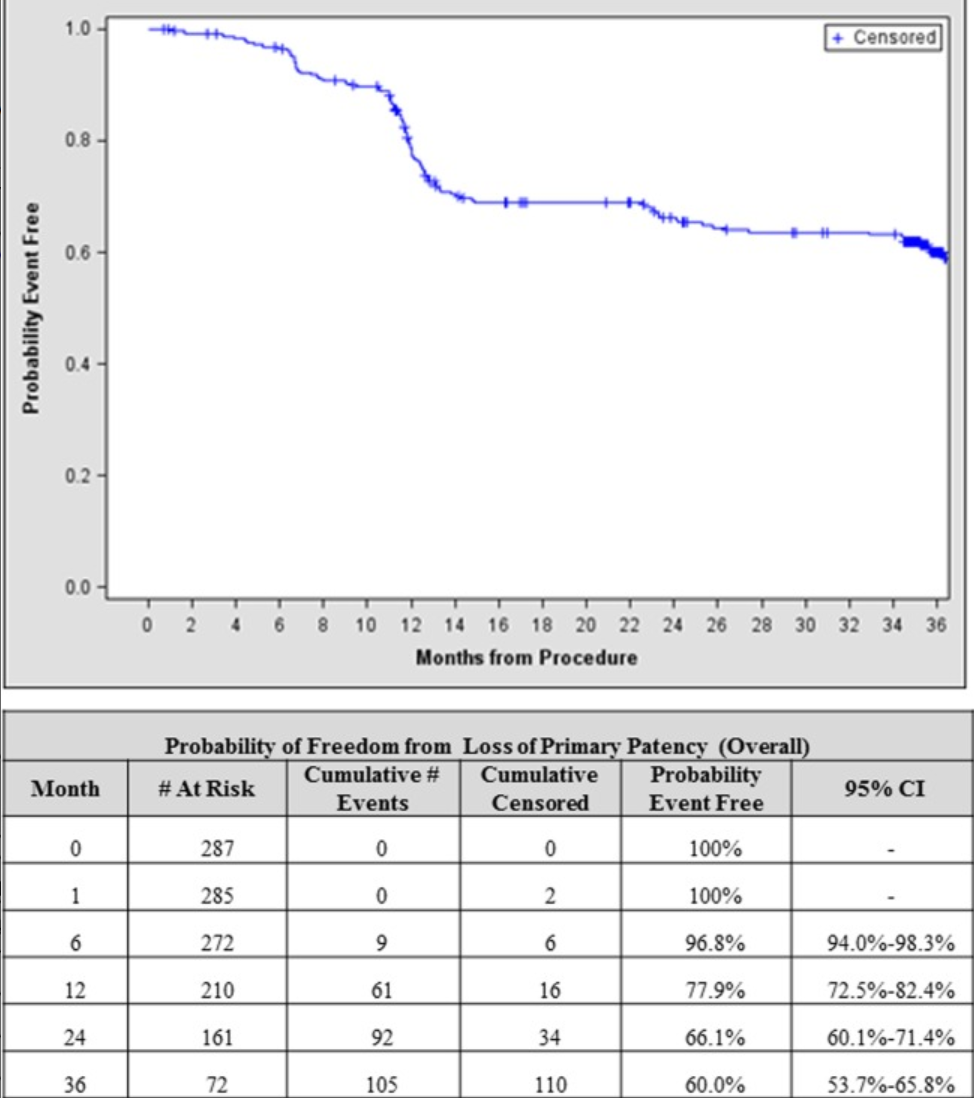 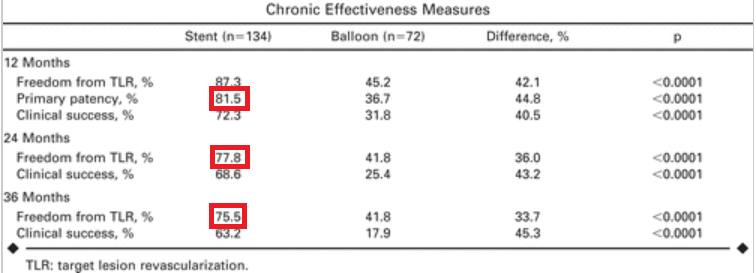 Acknowledgement:

Serder Farhan
Rheoneil Lascano
Prakash Krishnan